Work Area Management Team - WAMT
Meeting 2014-01
David Schwesig (IWW)
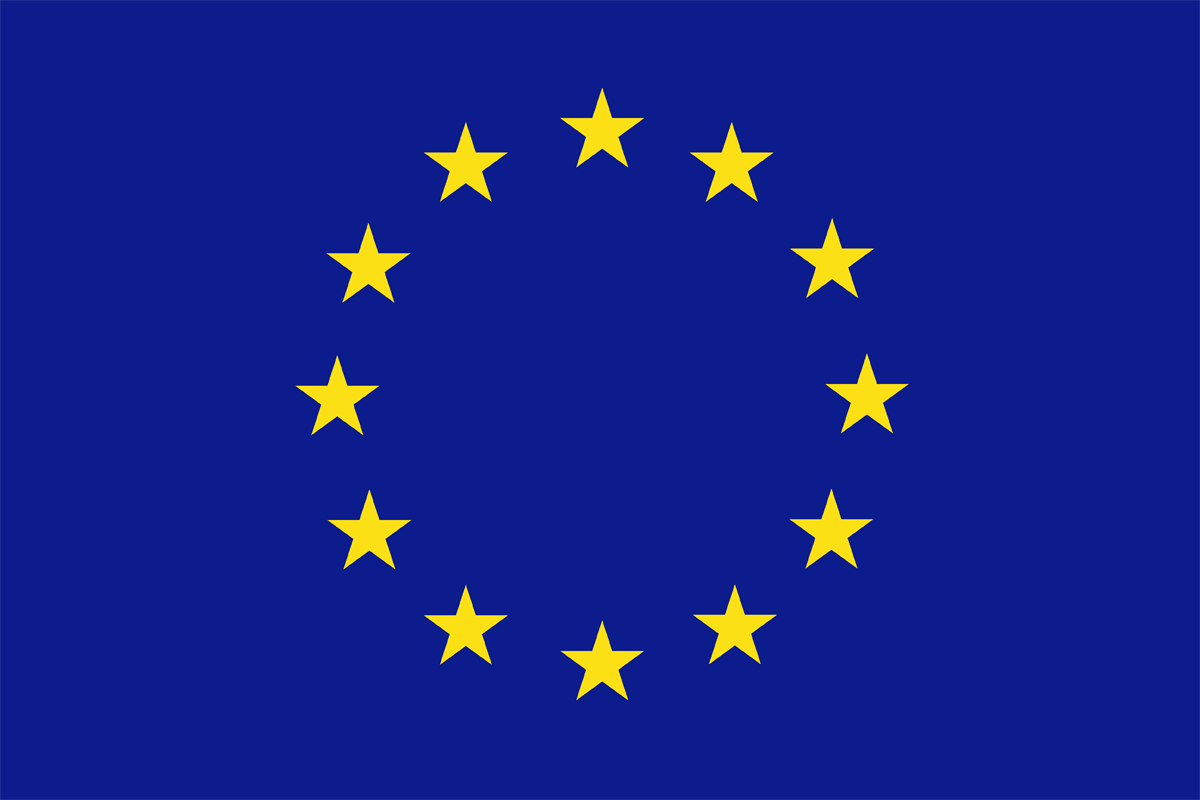 The research leading to these results has received funding from the European Union Seventh Framework Programme (FP7/2007-2013) under grant agreement no. 619039
Topics
Organisational matters regarding the Kick-off Meeting

Setting up the WAMT: 
responsibilities, tasks, roles 
frequency and mode of meetings

A.O.B.
Organisational matters for the kick-off
Day 1
All presentations available?
Order of WA presentations on day 1
1-2-3-4
1-3-2-4
(3-2-1-4)?
Important topics to be announced in overarching presentation?
WA-specific messages for the wrap-up around 17:15?
Intro & announcements by David, WA leaders handling discussion of their presentation by themselves?
Day 2 – breakout sessions
Can each WA leader use his/her own computer for presentation?
Can each WA leader prepare 1-2 slides on the outcome of the breakout (e.g. decisions, most urgent steps, information relevant for broader audience) for presentation in the final wrap-up session (5 minutes max)?

Anything else about the kick-off?
WAMT – according to DoW Annex I part B ch. 2.1.4
Monthly meetings (usually as phone conferences) to discuss progress within the WAs and the need for corrective measures. 
Two meetings per year will be face-to-face. 
They will discuss progress, budget and arising issues in more detail than can be done by the PSB, e.g. down to the WP and task level. 
They will discuss and propose solutions in case of:
Foreseeable difficulties in a WA / WP to achieve the planned deliverables. 
Need for harmonisation of activities between and across WAs.
Obstacles and barriers causing delays in progress, in particular if this is likely to affect other WPs / WAs that need the output of another WP / WA as a starting point. 
Need for reallocation of tasks within or among the WPs / WAs if needed.
Weak performance or malfunctioning of a partner.
 
WA and WP leaders are the first source of intervention when there is a lack of progress in a WA or WP. Together with the Project Coordinator, the WAMT will decide whether an issue can be tackled internally or will have to be communicated to and decided by the PSB. 

In matters where a decision by the PSB is required such as a reallocation of budget and tasks or the request for an amendment of the Description of Work (DoW), the WA leaders support the Project Coordinator in developing a proposal that can be made to the PSB for decision.
RESPONSIBILITIES, TROUBLESHOOTING AND REPORTING
Pyramidal / hierarchical structure
General principle of reporting and responsibilities:Task contributor  → task leader → WP leader → WA leader → Coordinator 

Instruction to partners:
Give an early warning to the WA leader and the Coordinator if there‘s a risk for failure or significant delay of a deliverable.
But please do not involve the WA leader and coordinator in all your internal communication with the tasks and WPs
Coordinator is the single interface to the EC services (usually)
5
WAMT meetings
Can we agree on a standard  rule for monthly WAMT meetings, e.g.
Every 1st Tuesday 10:00
Every 1st Wednesday 10:00
Every 1st Friday 10:00

Keep it simple, - no presentations etc., a simple TelCo of 1 hour max.

David offers to organise, chair, prepare minutes

Date of next WAMT TelCo (early March):

Date of next face-to-face WAMT:
After approx. 10 months.  - Oct /Nov
A.O.B.
Quality control of deliverables / internal review procedure?
Any urgent steps after the kick-off?
…
…
The research leading to these results has received funding from the European Union Seventh Framework Programme (FP7/2007-2013) under grant agreement no. 619039
This publication reflects only the author's views and the European Union is not liable for any use that may be made of the information contained therein.
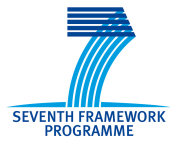 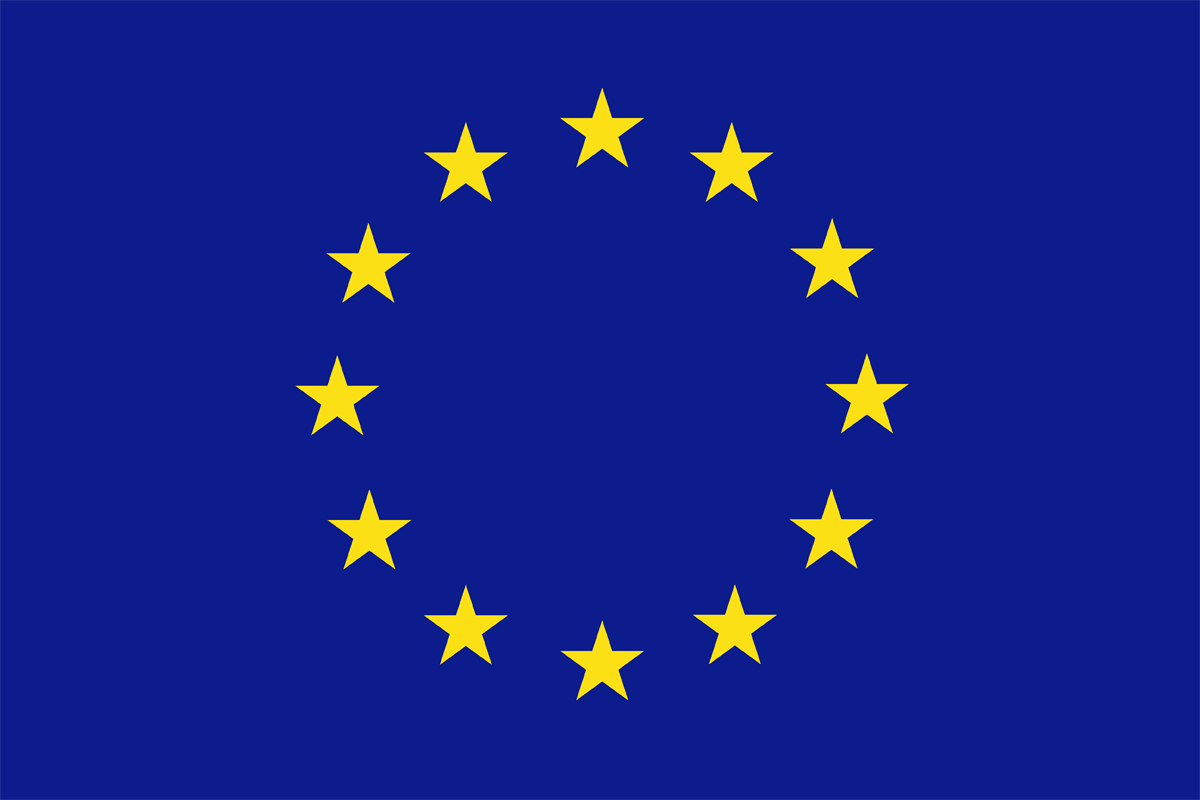